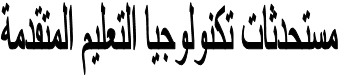 مراكز مصادر التعلم
هى عبارة عن مراكز تؤدى خدمات متنوعة فى مجالات متعددة بما تتوافر فيها من تسهيلات وأجهزة ومواد تعليمية ، كما أنها تساعد المتعلمين على تكوين الخبرات التعليمية ، فإنها تساعد المتعلمين على حل مشكلاتهم مع استخدام المواد والأجهزة التعليمية الحديثة.
وبالتالي فإن مراكز مصادر التعلم توفر التسهيلات للارتقاء بعملية التعليم والتعلم فى المواد الدراسية المختلفة والعلوم المختلفة.
أهداف مراكز مصادر التعلم:
هناك العديد من الأهداف التى تحققها منها:
1-	توفير بيئة تعليمية ذات مصادر معرفية متعددة تساعد على إنجاح عملية التعليم المستمرة وتفريد التعليم والتعلم الذاتى.
2-	توفير امكانات البحث العلمى لتلبية حاجات المتعلمين.
3-	توفير جو من الحرية والديموقراطية للمتعلم ليختار ما يتعلمه من خلال ميوله.
4-	وجود العديد من المصادر والأساليب لعمليات التعليم والتعلم تساعد المعلم أثناء العمل.
5-	يحقق المركز الترابط والتفاعل بين البيئة والمؤسسات التعليمية.
مكونات مراكز مصادر التعلم:
1-	مكتبة للمواد المطبوعة مع وحدة ميكروفيلم وميكروفيش.
2-	 مكتبة المواد السمعية والبصرية والمسجلة والمصورة كالأفلام والشرائح بأنواعها وأشرطة الفيديو.
3-	 مجموعة من القاعات العامة التى تسمح بالأنشطة.
4-	 مختبرات علمية ولغوية لإجراء التجارب العملية.
5-	ورش عمل لإنتاج مواد تعليمية.
6-	قاعة للمحاضرات والندوات العامة والتعليمية.
7-	 قاعة معارض.
8-	مسرح.
تكنولوجيا الاتصال اللاسلكي :
تعتبر تكنولوجيا الاتصال اللاسلكي إضافة تكنولوجية جديدة إلى مجال تكنولوجيا التعليم والوسائل التعليمية حيث سهلت ربط حجرات الدراسة ومكتبات المدارس المركزية ، وقدمت الخبرات التعليمية للتلميذ فى حجرة الدراسة من خلال التليفون، كما أتاحت فرص التعلم لمن حالت ظروفهم دون الذهاب للمدرسة لتلقى التعليم.
ومن أمثلة هذه الوسائل الحديثة:1-	المحاضرات الهاتفية: تحتاج هذه الطريقة إلى أجهزة خاصة لالتقاط الصوت وتضخيمه ليسهل الاستماع إليه عن طريق التليفون، وتتيح هذه الطريقة توجيه الأسئلة إلى المحاضر والاستماع إلى إجابته والاتصال بأهل المعرفة وتبادل الرأى معهم أثناء فترة الدراسة ويمكن نقل المعلومات إلى أماكن بعيدة ومن أمثلتها المتطورة التليفون المحمول الآن..
2-	 الكتابة باللاسلكي: بالإضافة إلى الجهاز السابق أمكن نقل الكتابة أو الرسومات الخطية المصحوبة بها حيث يقوم المحاضر بالكتابة على جهاز العرض فوق الرأس فتنتقل هذه الحركات إلى ريشة خاصة تتحرك على جهاز مماثل فى حجرة الدراسة فتظهر هذه الرسومات على شاشة العرض الضوئية ويمكن للتلاميذ متابعة الدروس من خلالها
3-	الفصول اللاسلكية أو التدريس بواسطة التليفون: تقوم هذه الطريقة على إعداد نظام خاص من التليفونات يسمح بتوصيل الدروس إلى الطلاب المرضى فى المستشفيات أو الملازمين بيوتهم لظروف خاصة حتى لا يتخلفوا عن فصولهم، وتحتاج هذه الطريقة إلى توفير جهاز تليفون خاص بكل طالب، ويقوم المدرس بجمع الفصل عن طريق التليفون حيث يأخذ كل طالب رقما خاصا به، وتسمح  هذه الأجهزة للطلاب بأن يتحدثوا معا أو مع مدرسيهم، كما تسمح للمدرس بأن يقسم الفصل إلى مجموعات صغيرة ويتصل تليفونيا مع كل مجموعة لتوجيهها.